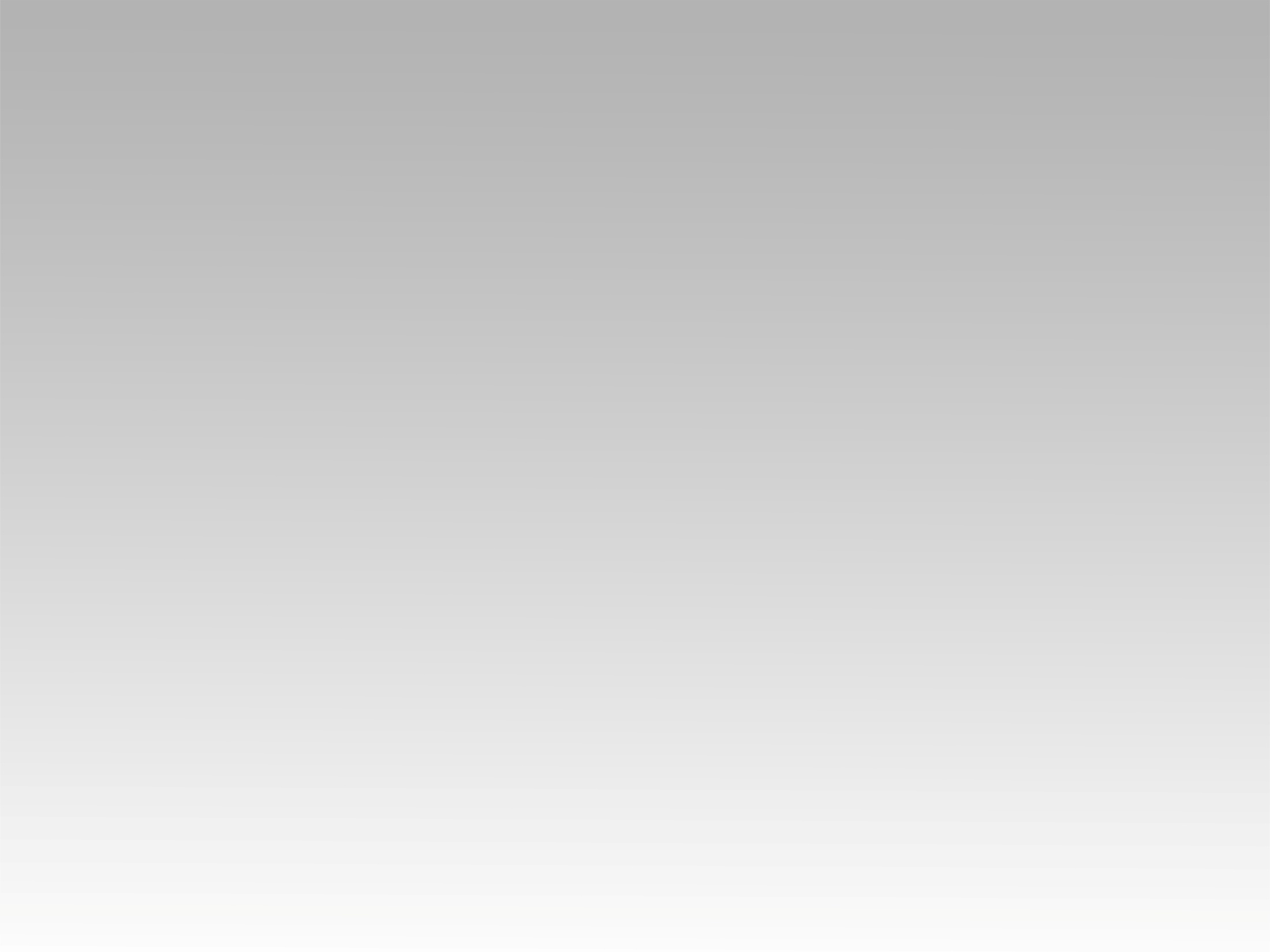 تـرنيــمة
حقًا قامْ حقًا قامْ
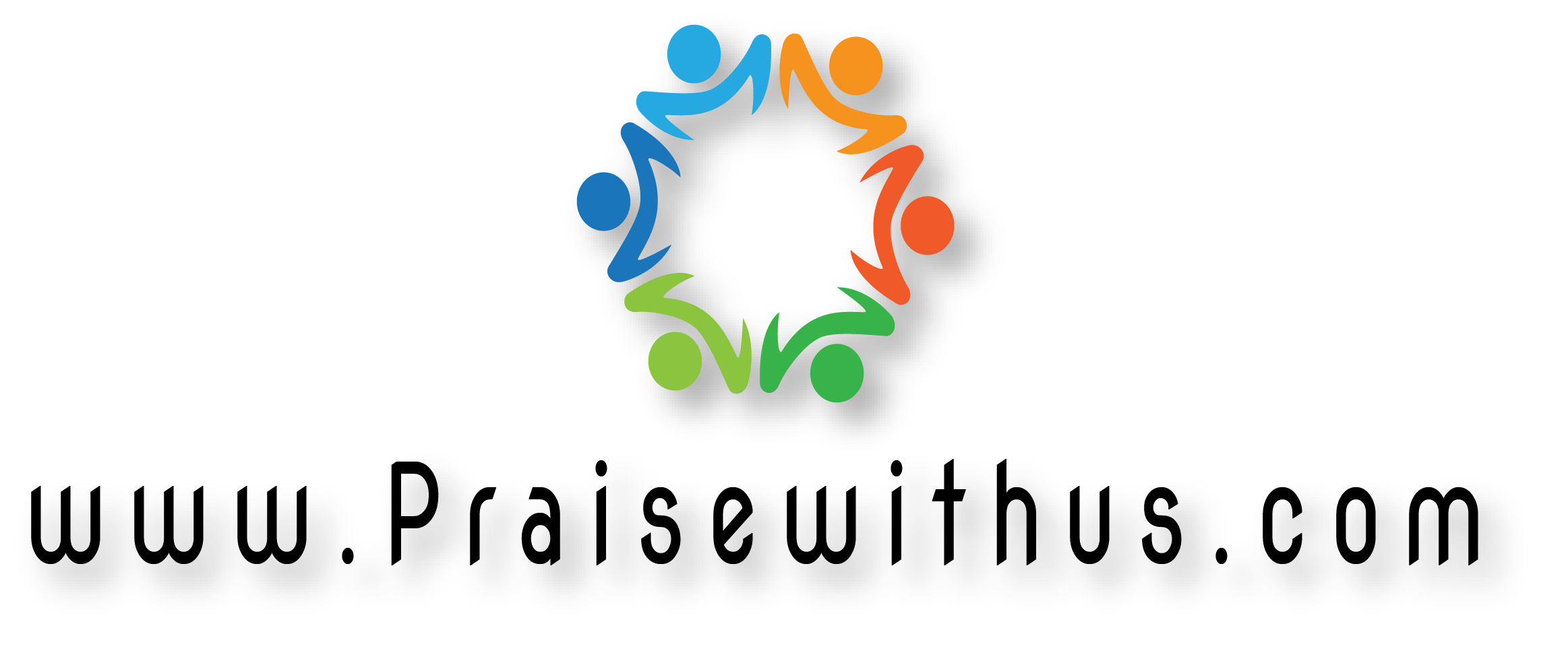 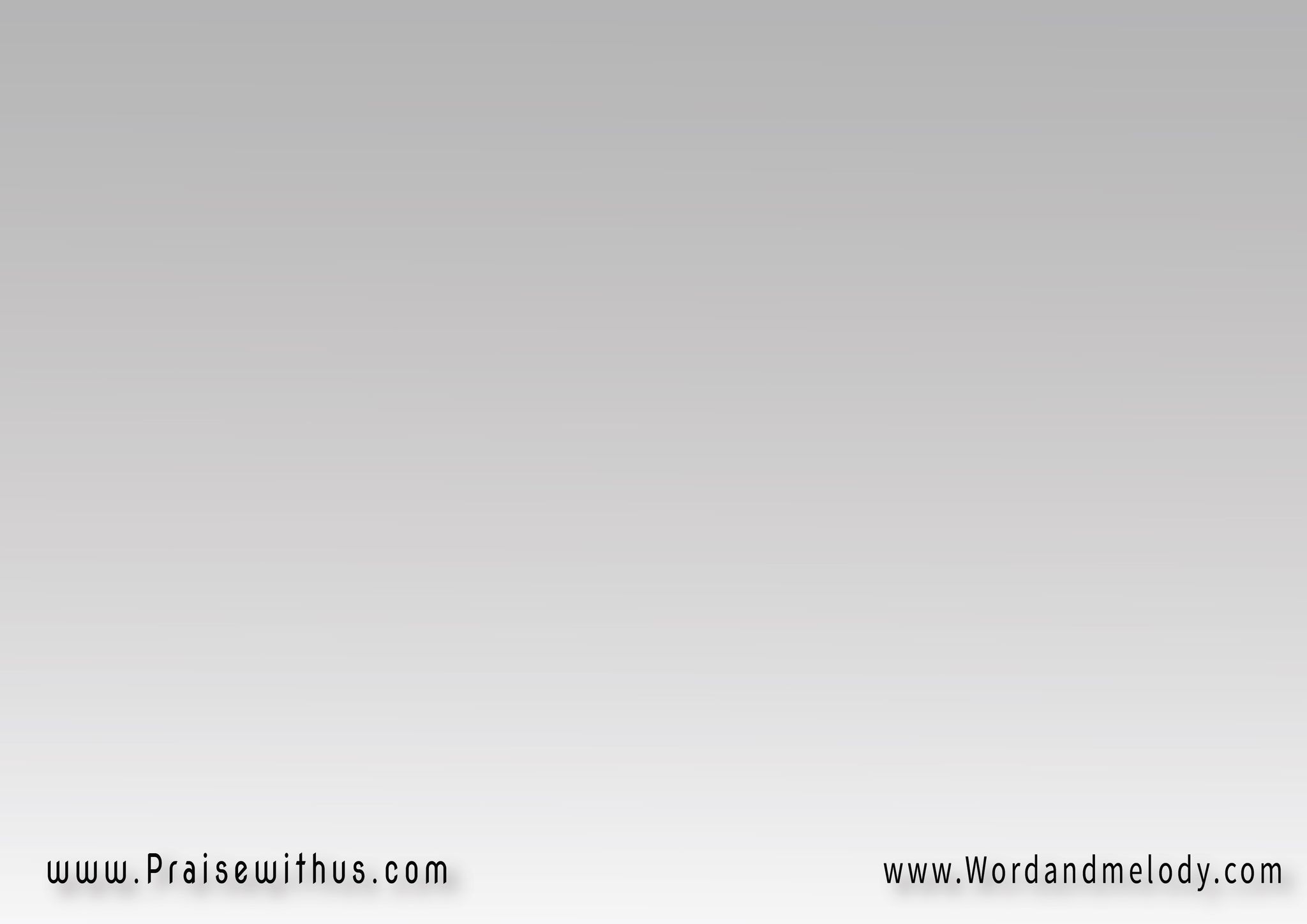 القرار:
(حقًا قامْ حقًا قـــــــــــامْ
غلبَ القبرَ وهزمَ الموتَ 
وحقاً قـــــــــــامْ حقاً قامْ حقاً قامْ
لم تقوَ الأكفانُ عليهِ حَقاً قـامْ)2
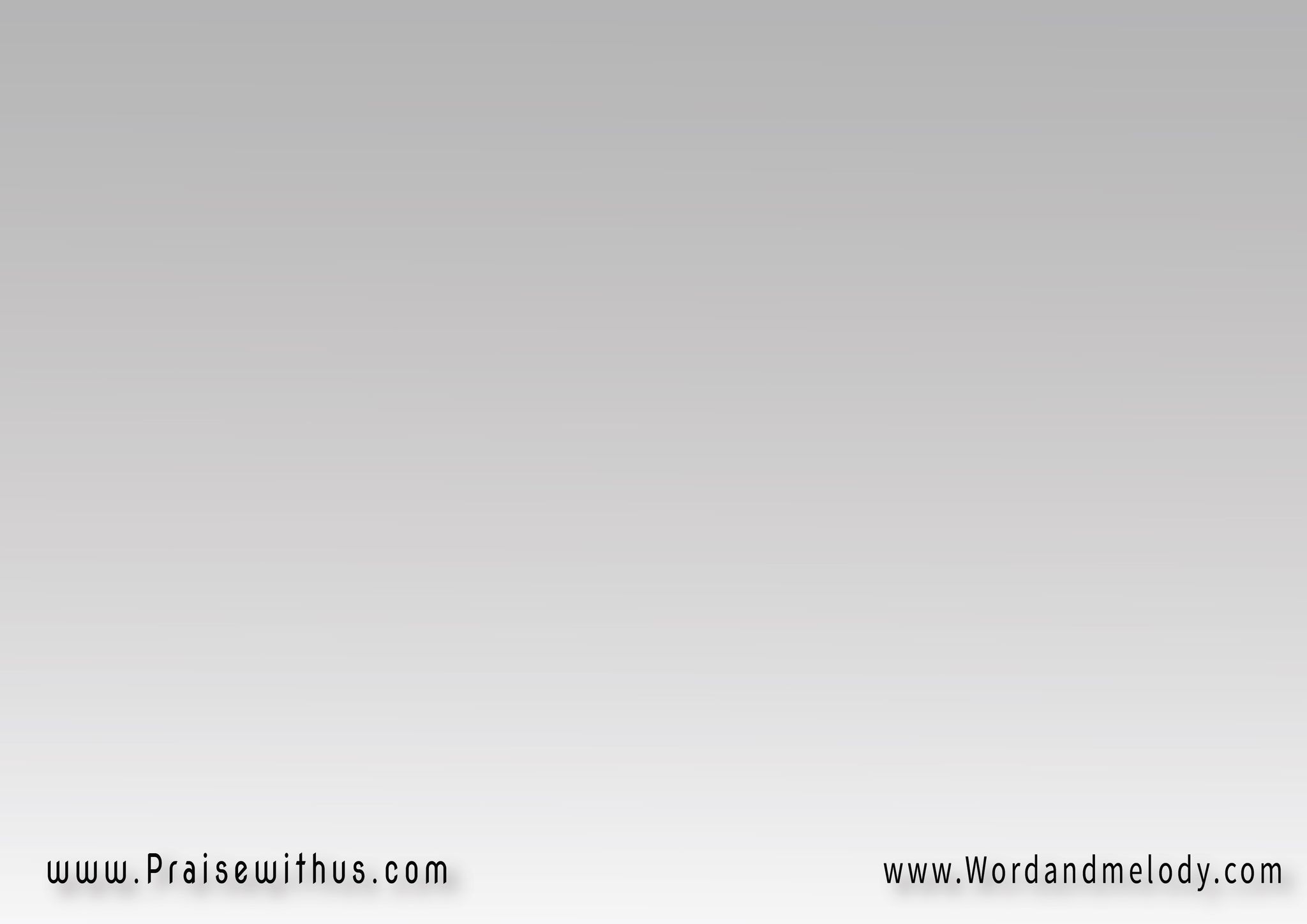 1- 
الوسيطُ الوحيدُ  
بينَ اللهِ والناس
حجرُ الزاويةِ  
مِنهُ وفيهِ الخلاص
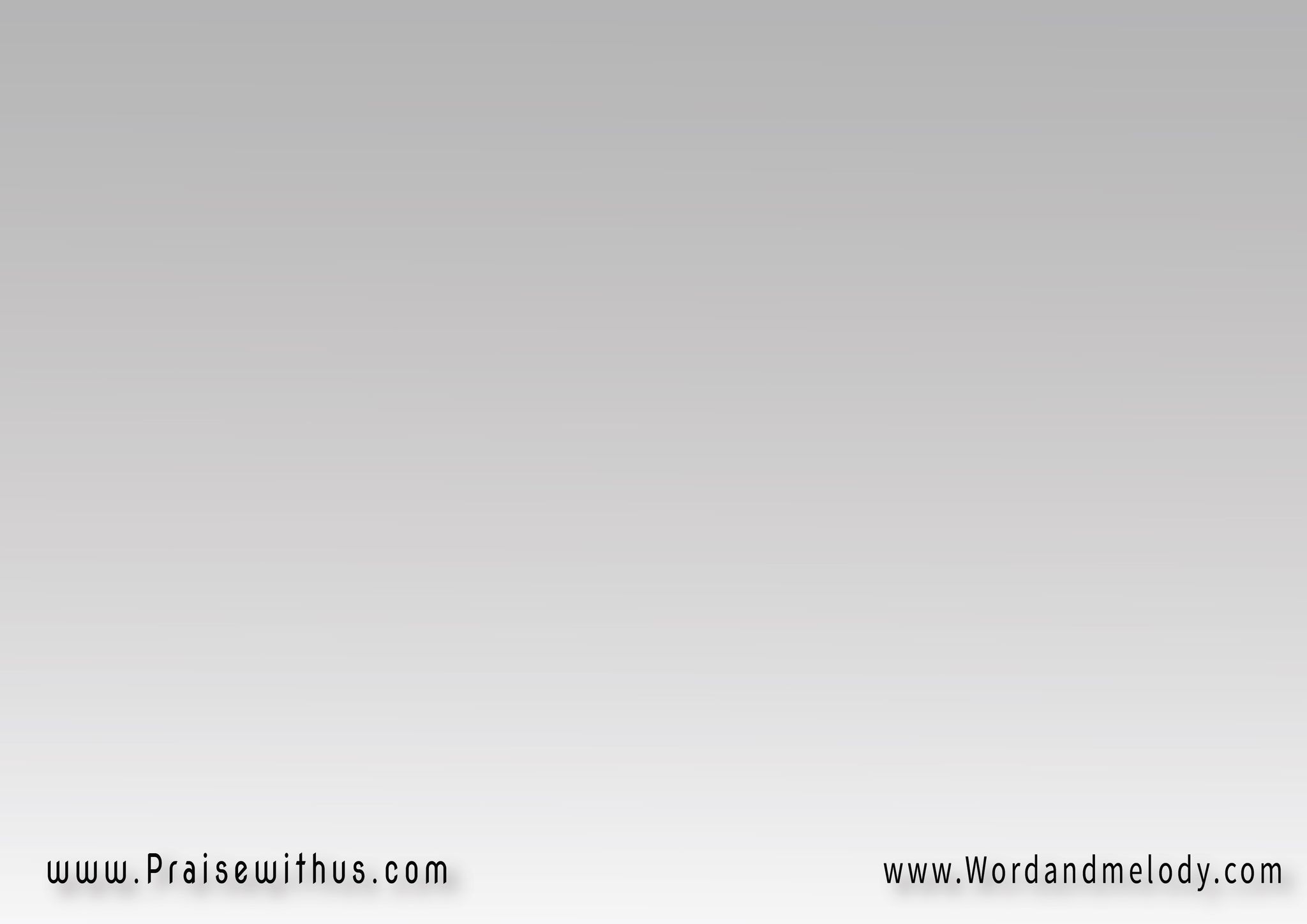 العجيبُ المُشير 
الحياة والطريق
هو رئيسُ الإيمان 
وهو وحدهُ الأساس
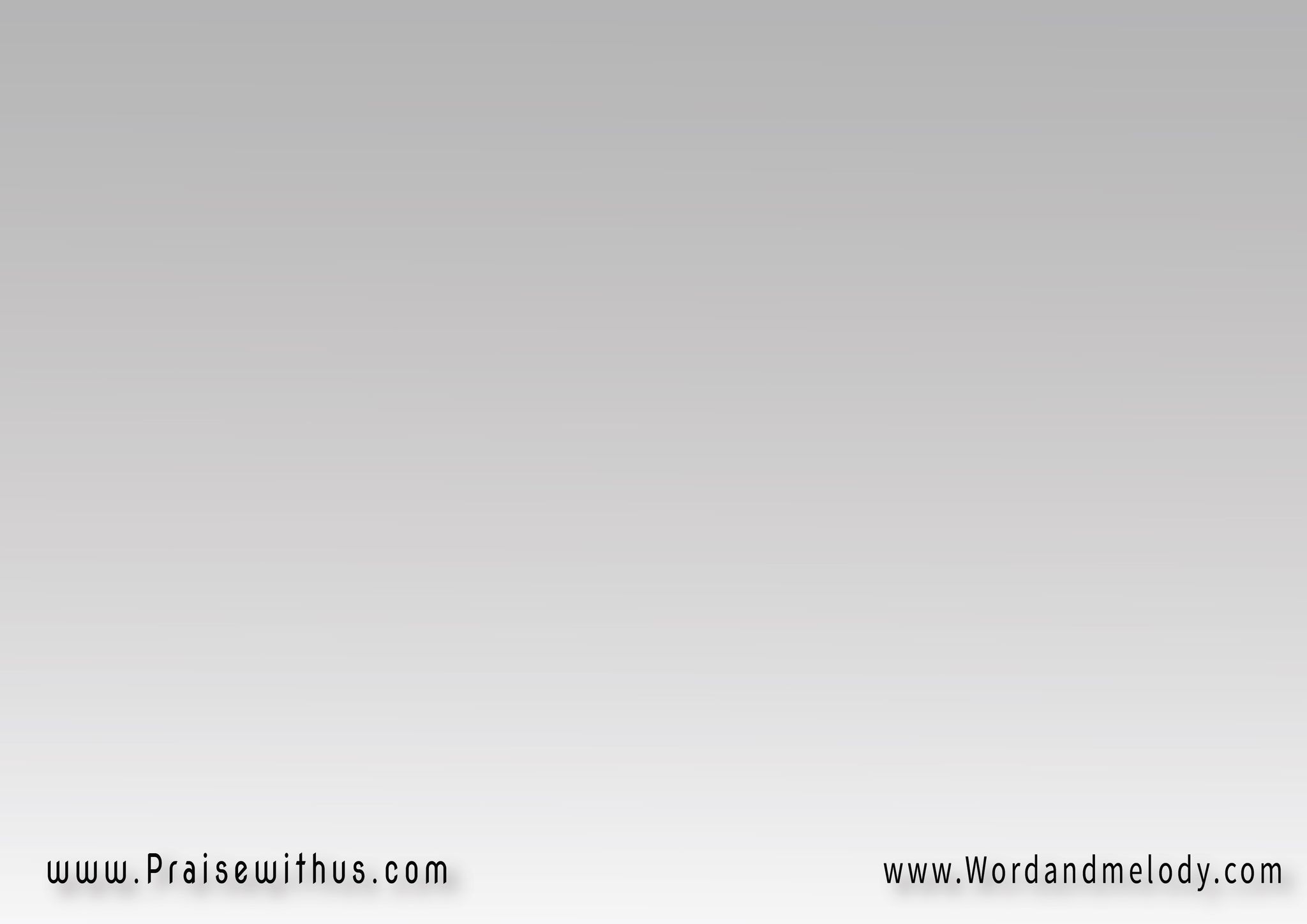 القرار:
(حقًا قامْ حقًا قـــــــــــامْ
غلبَ القبرَ وهزمَ الموتَ 
وحقاً قـــــــــــامْ حقاً قامْ حقاً قامْ
لم تقوَ الأكفانُ عليهِ حَقاً قـامْ)2
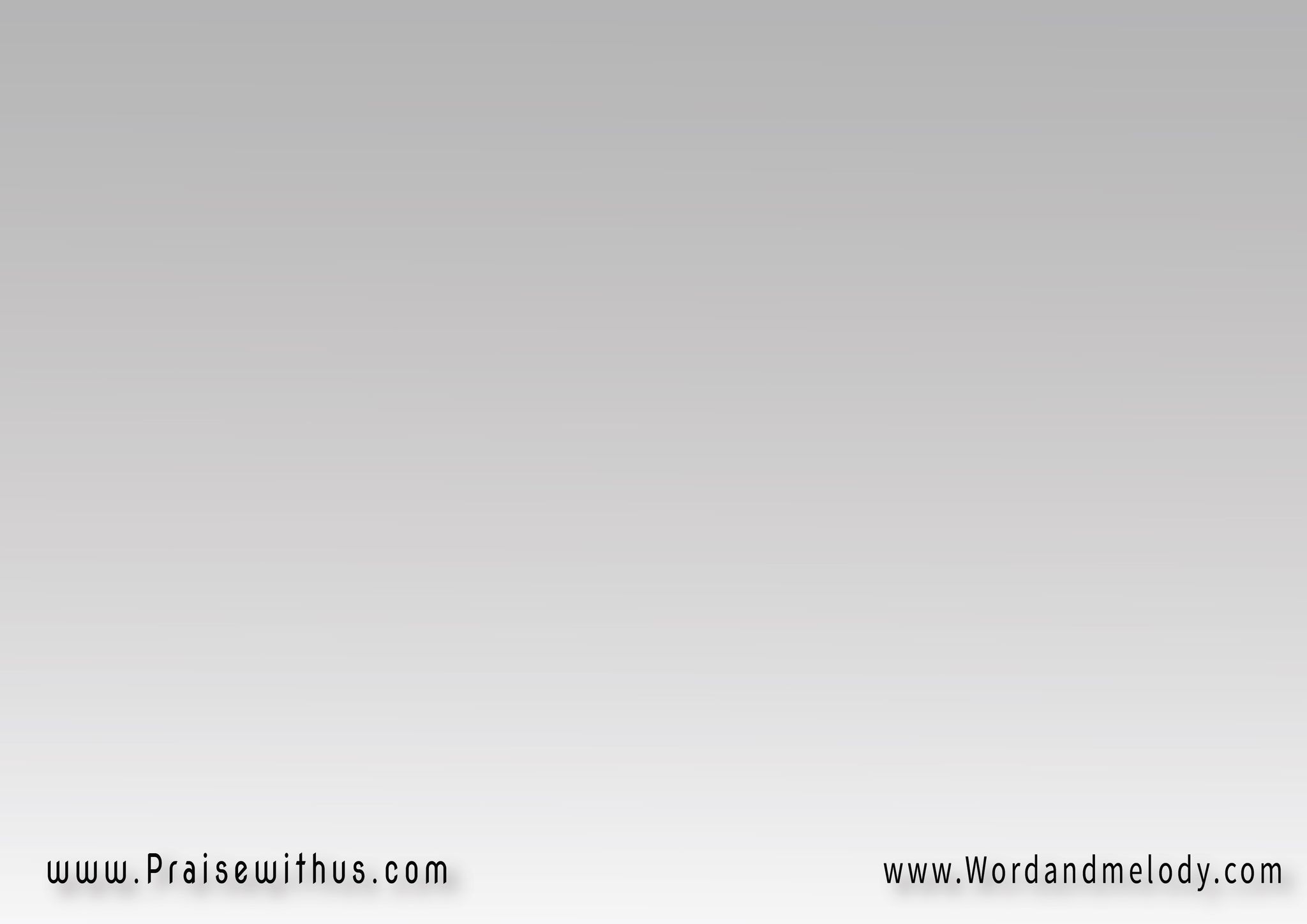 2- 
جالس عن يمين العظمة 
في السماء كُرسيـه
نور العالم شمس البر
والشفاءُ فيــــــه
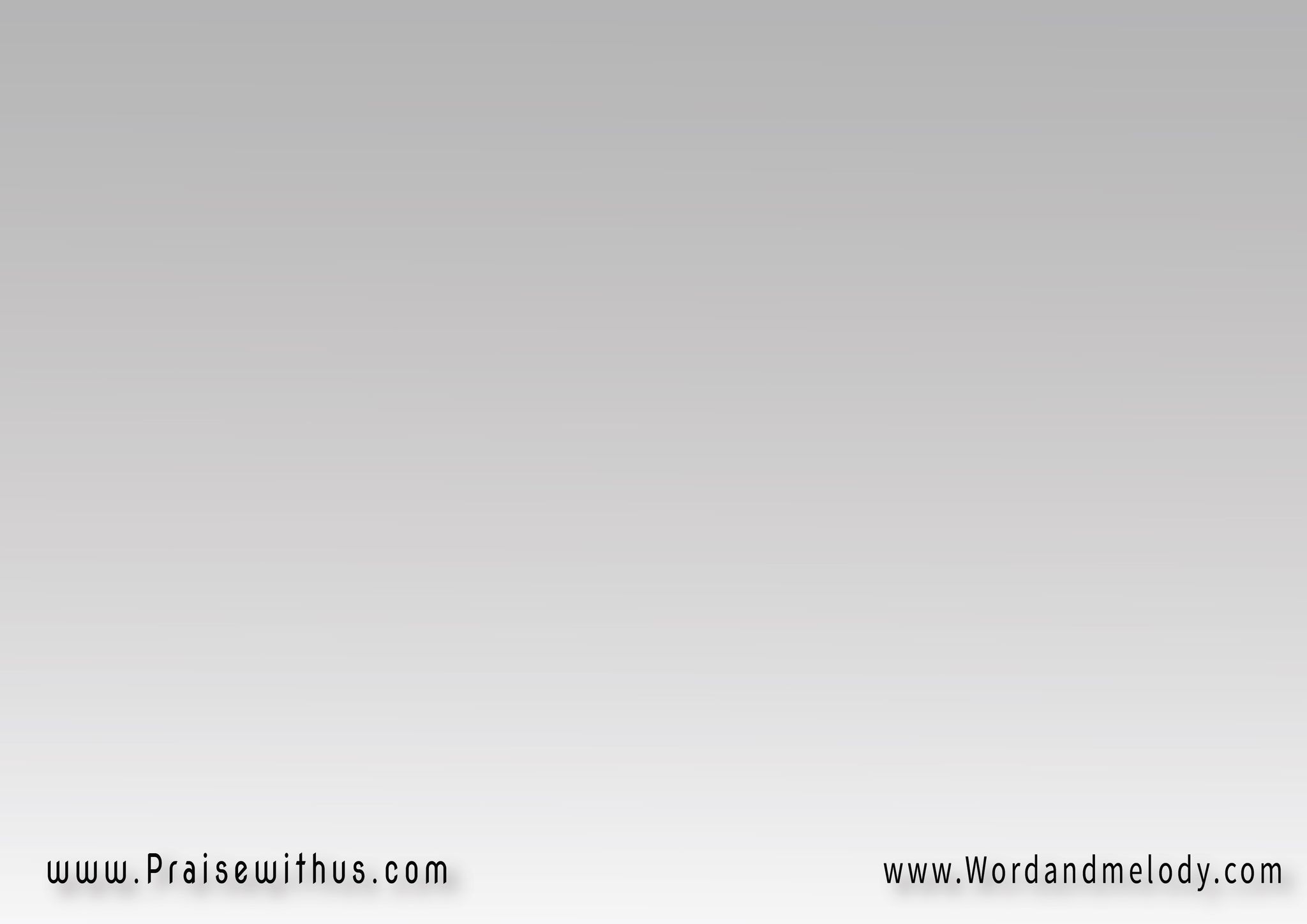 مُشتهى كلَّ الأمم 
ورجاءُ الشعـوب
بهاءُ مجـــدِ الآب 
ورَسمُ جوهـــرهِ
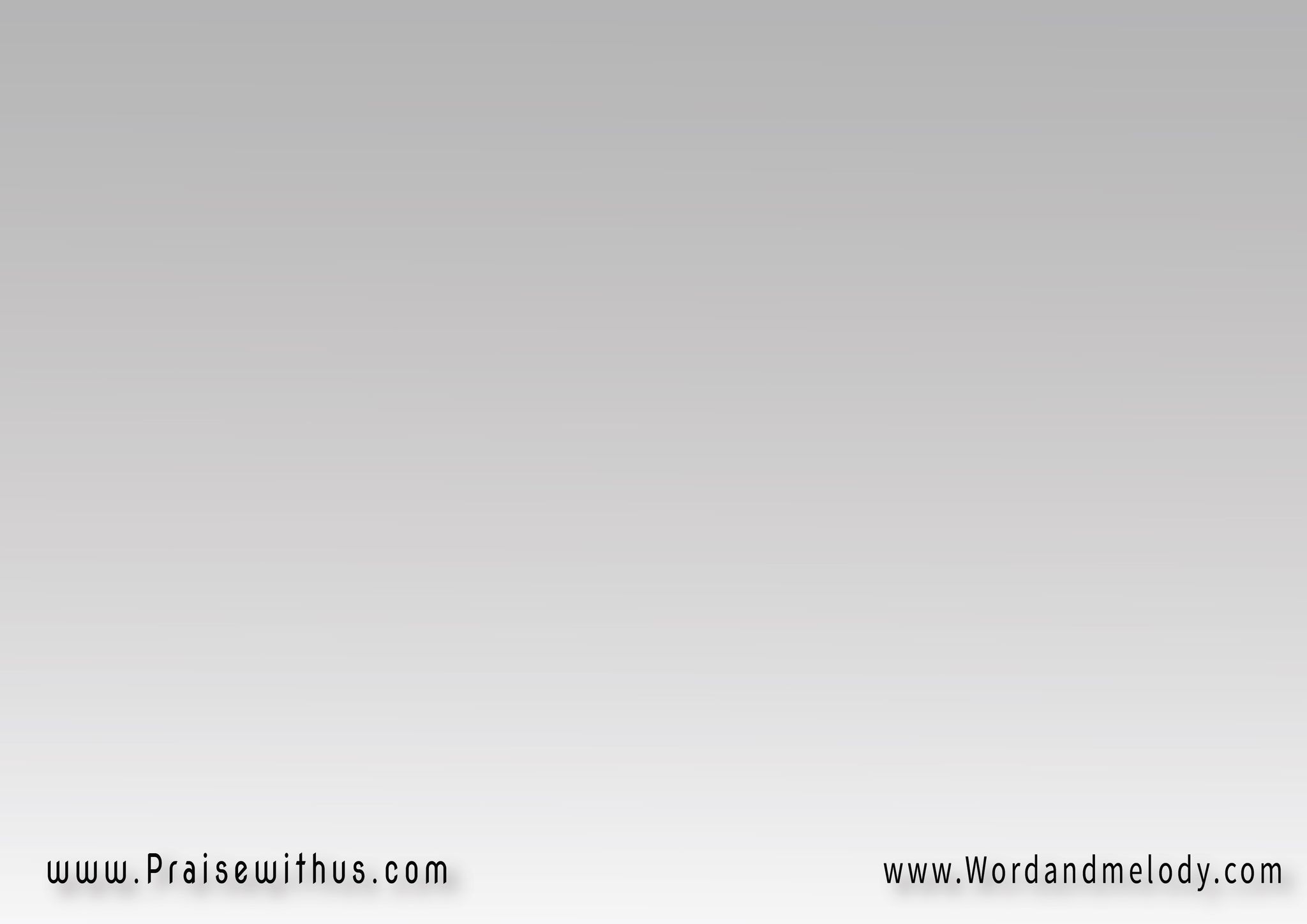 القرار:
(حقًا قامْ حقًا قـــــــــــامْ
غلبَ القبرَ وهزمَ الموتَ 
وحقاً قـــــــــــامْ حقاً قامْ حقاً قامْ
لم تقوَ الأكفانُ عليهِ حَقاً قـامْ)2
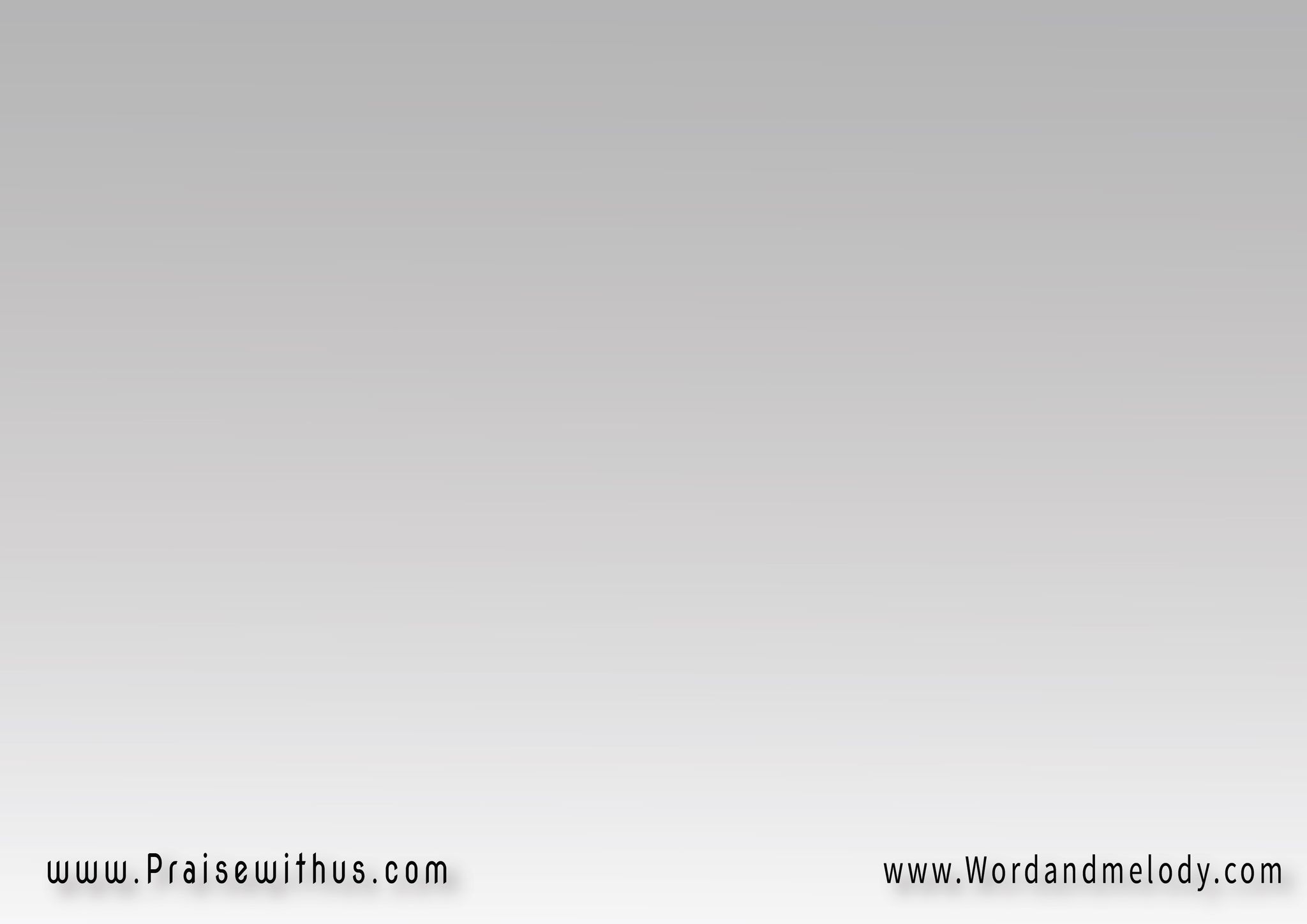 3- 
لم يكن للموتِ 
عليهِ أبداً سلطـان
إلى العالمِ جاءَ طوعاً 
في مِلئ الزمان
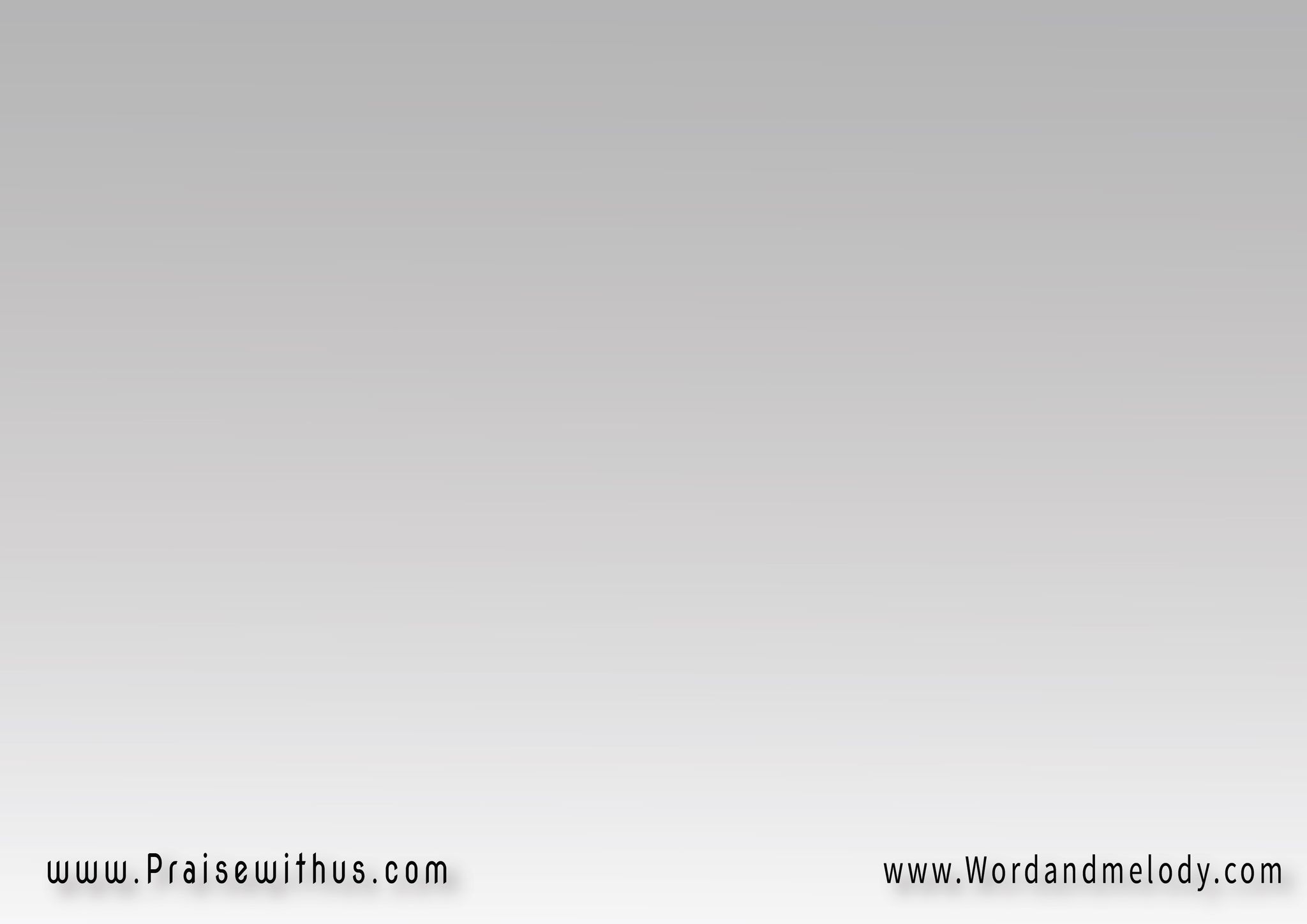 وُلدَ ورُفعَ على الصليب 
آخذاً مكاننــــــــــــا
ماتَ ودُفن في داخلِ قبرٍ 
وفي اليومِ الثالثِ قام
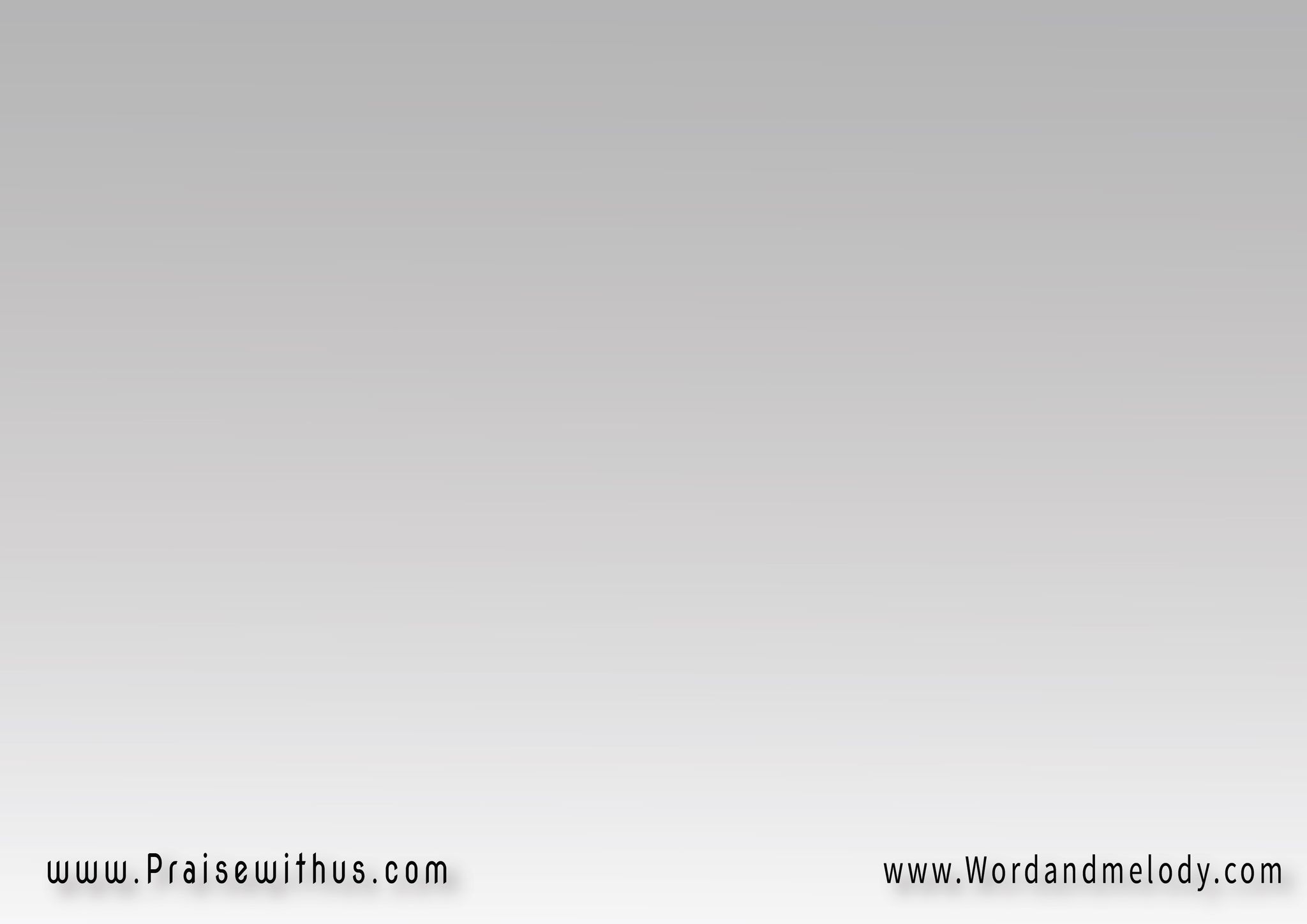 القرار:
(حقًا قامْ حقًا قـــــــــــامْ
غلبَ القبرَ وهزمَ الموتَ 
وحقاً قـــــــــــامْ حقاً قامْ حقاً قامْ
لم تقوَ الأكفانُ عليهِ حَقاً قـامْ)2
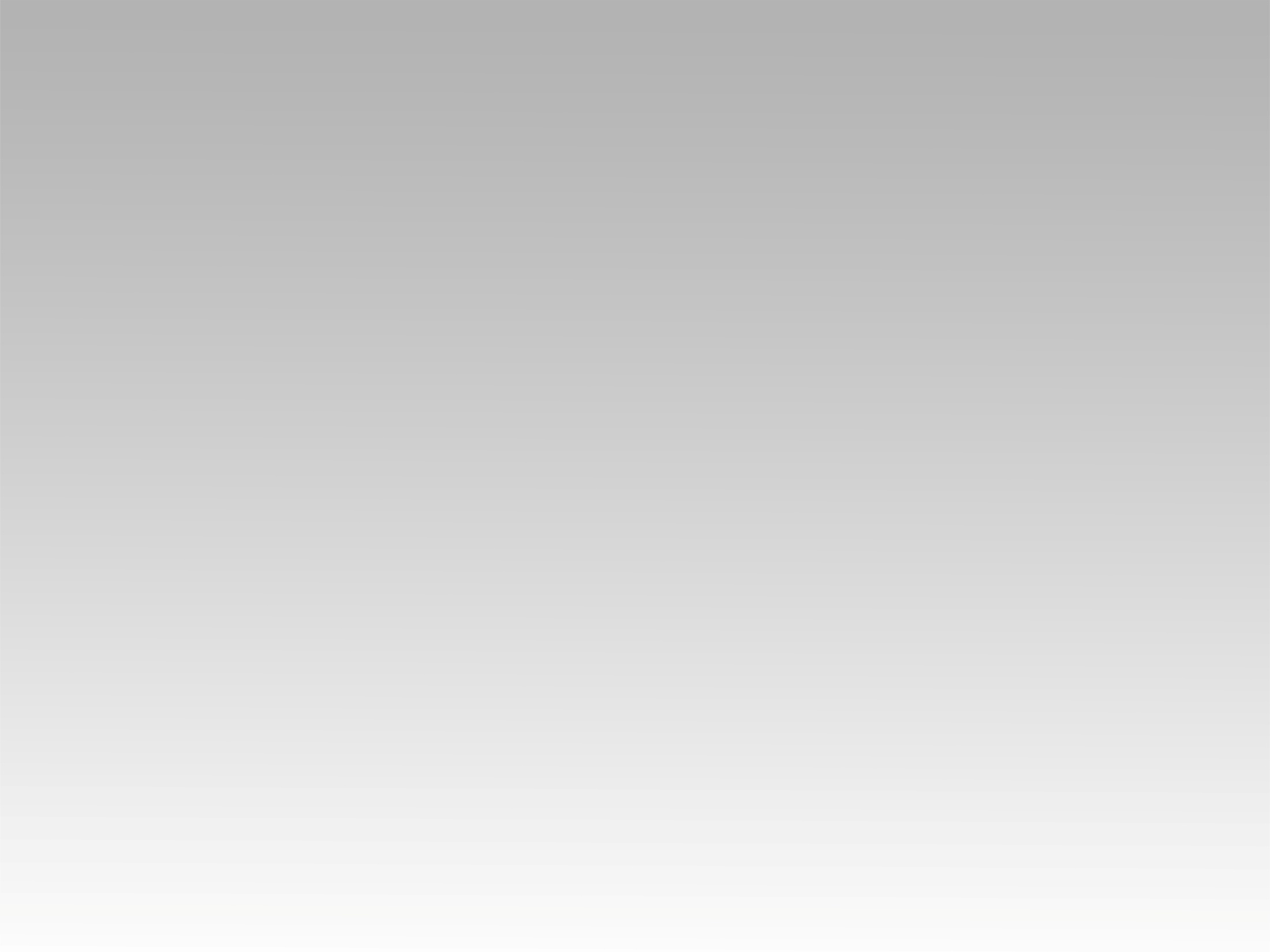 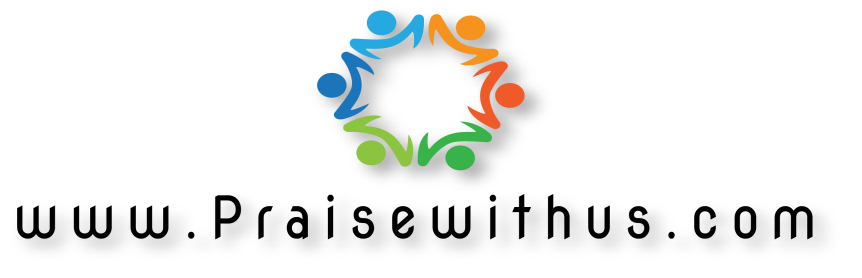